Проблемные задания и типичные ошибки участников ОГЭ по английскому языку
Казакова Н.Е., учитель английского языка МБОУ «Гимназия №69»
ОГЭ - 2023
Количество участников
Результаты ОГЭ
Шкала пересчета первичного балла в отметку по пятибалльной шкале
Распределение заданий по уровням сложности
Задания по аудированию
Задания 1-4 на понимание в прослушанном тексте запрашиваемой   информации.

Задание базового уровня.

Процент выполнения – 83,01

Типичными ошибками при выполнении данного задания является неумение выявлять ключевые слова из потока речи говорящих, незнание лексики, позволяющей понять содержание высказывания, а также неправильная интерпретация услышанной информации, когда слова-дистракторы воспринимаются экзаменуемыми как ключевые слова.
Задания по аудированию
1.  On the last day of the exhibition, the visitors can …
see a documentary film.
take part in a lottery.
3) get a free book of their choice.

Dear Friends! The week of documentary films which we held last month attracted lots of attention. Today we are starting a new event and we are happy to see you here at our exhibition of contemporary art. In the week ahead, you are going to enjoy the works of our local artists. Instead of lottery this time we are going to reward all our guests. Next Sunday on the last day of our exhibition everyone can choose a book on Art. Keep your ticket. You can exchange it for a book.
Задания по аудированию
Задание 5 на понимание основного содержания прослушанного текста.
Задание базового уровня.
Процент выполнения – 77,55
1. They must be memorable
2. They should be quite small 
3. They should be unplanned
4. They need to be planned 
5. They need simple entertainment 
6. They must have tasty food
Speaker D
If you ask me, I think a really good birthday party must leave a lasting impression on people. Nobody gets excited about a party with cakes and clowns for entertainment. You can call the special agency and ask to organize something special for you. A quest party, a fancy dress ball or any theme party which will be a real treat for your guests. Now there are parties which copy a famous film or a book which your guests may like.
Задания по аудированию
Задания 6-11. Задания на понимание в прослушанном тексте запрашиваемой информации и представление её в виде несплошного текста (таблицы). 

Задание повышенного уровня сложности

Процент выполнения – 66,64
Аудирование. Задания 6-11
Аудирование. Задания 6-11
Задания по чтению
Задание 12  на понимание основного содержания прочитанного текста

Задание базового уровня сложности

Процент выполнения – 89,55

How many of the native people of New Zealand still live there? 
What meteorological information can you get looking at the flag? 
Which tourist destination in New Zealand can become extremely dangerous?
What traditions have the Maoris kept to the present day? 
After which European place was New Zealand named? 
Where can you see the landscapes of New Zealand without going there? 
How did people damage the ecosystem of New Zealand?

В. More than a century before Columbus crossed the Atlantic to discover America, the Maoris sailed over thousands of kilometers of ocean to settle in New Zealand. They made their great journey in double canoes. Today, Maoris make up 14 percent of the country's population, and their history, language and traditions are central to New Zealand's identity
Задания по чтению
Задания 13-19 на понимание в прочитанном тексте запрашиваемой информации

Задание повышенного уровня сложности

Процент выполнения - 82,06

13. Jeans cloth was named after a city. 
True 2) False 3) Not stated 
The history of jeans goes as far back as the 16th century when sailors in Genoa (Italy) wore a material that eventually became the material used in jeans. The word ‘jean’ derives from the name of the Italian port city Genoa, as it was a custom to name a material after its place of origin. By the late 16th century, jean material was already produced in Lancashire, England

16. King Louis XVI was against the idea of growing potatoes for food. 1) True 2) False 3) Not stated
To overcome the negative attitude of the French people towards the new vegetable, King Louis XVI started to wear a potato flower as a decoration. He tried to make the people understand the benefit of potatoes as food. Even after the French king had given an order to his citizens to grow potatoes, they still were against the unfamiliar vegetable. The farmers refused to eat potatoes because of its unusual smell and taste
Задания по грамматике и лексике
Задания 20–28. Грамматические навыки употребления нужной морфологической формы данного слова в коммуникативно-значимом контексте
Задание базового уровня сложности
Процент выполнения - 66,97
- Then we ______________ refreshing drinks. I had some orange juice and closed my eyes.
94 (342) – were offered   177 – offered  5 – was offered   13 – had offered 
11 – have offered
 - The plane _____________off smoothly. The pilot informed the passengers about the details of the flight.
198 (342) - took

Was taken, was taking, taken, was took, has taken, taked, takes, toke, had taken, taking, have taken, is taking, wa stake, was tooken, had been taking, had took, has taking, has token, have took, taker, taket, tooke, tooked
Задания по грамматике и лексике
Задания 29-34 Лексико-грамматические навыки образования и употребления родственного слова нужной части речи с использованием аффиксации в коммуникативно-значимом контексте

Задание базового уровня сложности

Процент выполнения – 73,82


London taxi drivers have to have a good memory to be able to take a ______________ from A to B without looking at the map or asking for directions. TRAVEL  (traveller/traveler  travelling   trip)


Другие сложные слова: performance, explanation, unfortunately, disagree, dislike, successful, careful/careless, helpful/helpless, unforgettable
Задание по письменной речи
Задание повышенного уровня сложности. Процент выполнения – 75,03















You have received an email message from your English-speaking pen-friend Andrew:
Write a message to Andrew and answer his 3 questions.
Write 100–120 words.
Remember the rules of letter writing.
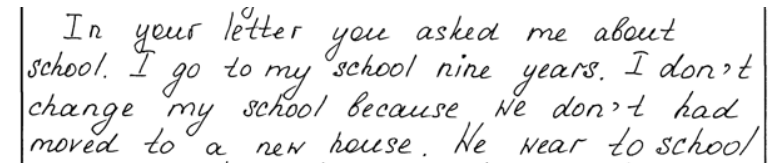 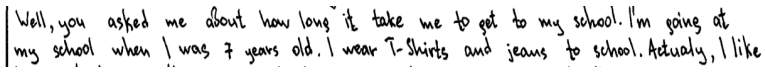 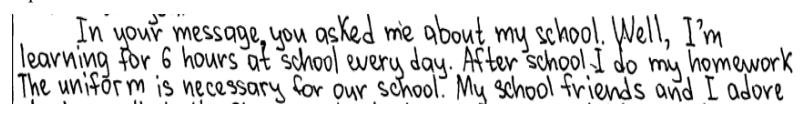 Типичные ошибки в РКЗ
неполные или неточные ответы на вопросы друга по переписке (аспекты 1–3).
 (Например, друг спрашивает , как день матери отмечается в России, а автор ответного письма пишет о том, как этот праздник отмечается в его семье, или наоборот. Или на вопрос , какие подарки вы обычно дарите маме, автор пишет о том, какие подарки подарил в прошлом году). 

отсутствие благодарности и\или надежды на дальнейшие контакты
Типичные ошибки в ОТ
ответы на вопросы даны не в том порядке, в каком давались вопросы в 
письме-стимуле. Но если при этом общая логика высказывания не 
нарушается, ответы на вопросы друга логично выстроены, то оценка не 
снижается.
использование фраз “Oh, what great news!” или “My congratulations!” без 
пояснения, о какой новости идёт речь или с чем поздравляет автор 
ответного письма. 
отсутствие переходов между частями письма
отсутствие деления на абзацы, или неправильное деление на абзацы
благодарность за письмо дана в конце письма
Задания по говорению
Задание 1. Чтение вслух небольшого текста

Задание базового уровня сложности

Процент выполнения – 65,76
Technology
mechanical
industry
per cent 
Regularly
Appeared
Unpleasant
Europe
Asia
Austria
Australia
The Arctic Ocean
Antarctica
Surface
Through
Throughout
Though
hours
Pressure
Measure
Process
Pacific
1085 metres
Route
Researchers
Experimented
Shows   snows
World    work    word
Walk
Tunnel 
Unique
Venus
Pluto
Lives
Задания по говорению
Задание 2. Условный диалог-расспрос

Задание повышенного уровня сложности

Процент выполнения – 83,28
1. What kind of books do you like to read?
2. How often do you borrow books from the library?
3. What is your favourite weekday?
4. What sports facilities do you have in your school?
5. Do you think school uniform is necessary or not? Why do you think so?
6.How much free  time do you have on weekdays?
7. How do you and your friends usually spend your free time?
8. What afterschool activities do you take part in?
9. What hobby would you do if you had more free time?
10. What place in your country would you recommend a foreign tourist visit?
11. What TV programmes are popular in your family?
12. What is your best friend like?
Задания по говорению
Задание 3 Тематическое  монологическое высказывание с вербальной опорой
в тексте задания

Задание базового уровня сложности

Процент выполнения – 68,63
Типичные ошибки
Отсутствие вступления и/или заключения
Неполные ответы на вопросы
Недостаточное использование средств логической связи
Невнимательное прочтение карточки с заданием, что провоцирует     ошибки при решении КЗ
Языковые ошибки
Спасибо за внимание!
Казакова Наталья Евгеньевна, 
natk14071@rambler.ru
89039921387